How to write a scientific paper?
What are the Abstract and Keywords?
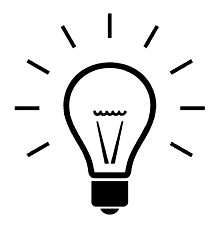 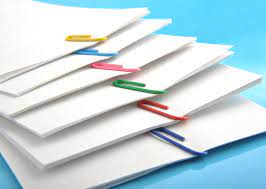 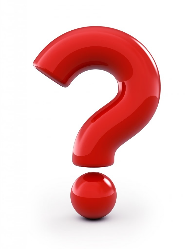 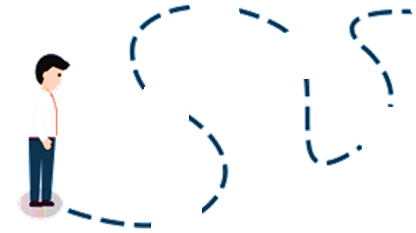 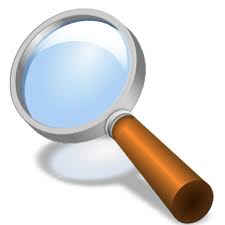 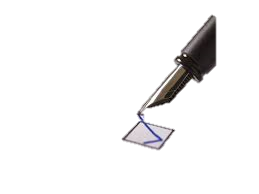 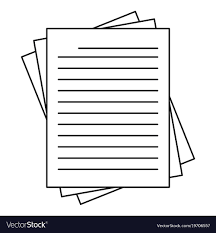 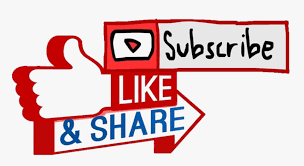 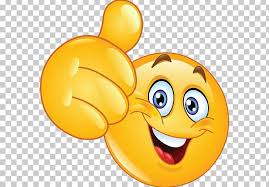 https://youtube.com/AgriMetSoft/
www.agrimetsoft.com
Different parts of a research paper
Material & Methods
 Results & Discussion 
 Conclusion
 Acknowledgments
 References
Title 
 Abstract 
 Keywords
 Introduction
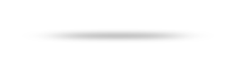 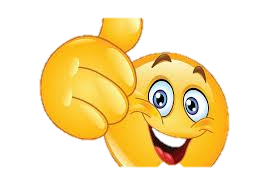 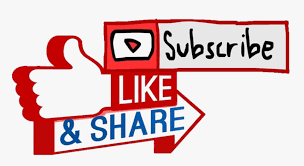 www.agrimetsoft.com
https://youtube.com/AgriMetSoft/
2
What is an “Abstract”?
“Abstract” has 150-200 words.
    
  You should get the reader’s attention to keep reading your paper
A quick and precise summary of the paper.
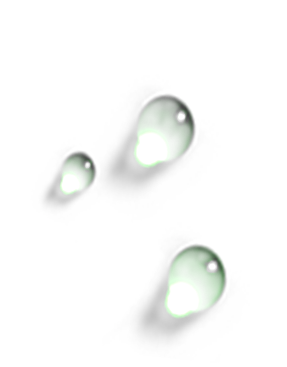 Summarize all parts of your paper in one paragraph after the title
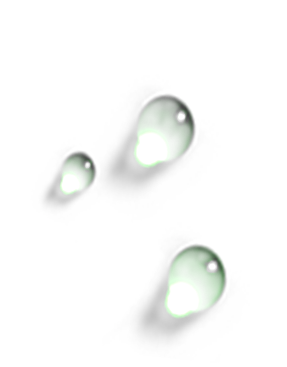 Write it accurately, concisely, without copy from the MS
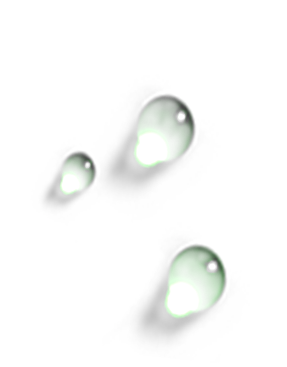 Need to be comprehensive, without giving too much away.
[Speaker Notes: You should get the reader’s attention to keep reading your paper (it should inform the reader to make a decision whether or not he wants to continue reading the paper 
Check the journal’s website to understand the details
abstracts need to be fairly comprehensive, without giving too much away. This is mainly because if readers get all the details of the research paper in the abstract itself, they might be discouraged from reading the entire article.
explaining why the research was conducted, what the aims were, how these were met, and what the main findings were.]
What is the main structure of an “Abstract”?
Background & write a small introduction
1
Purpose – Motivation-Problem
(PMP)
2
3
Material &used methods
Results
4
Conclusion & suggestions
5
Background & write a small introduction
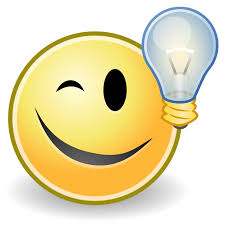 Try to start with an effective sentence.
You should clarify the main content in the first and second sentences.
Write it from yourself sentences.
It should be powerful and proper enough
Don’t write more than two sentences
Don’t use unclear and sophisticated statements
Purpose – Motivation-Problem (PMP)
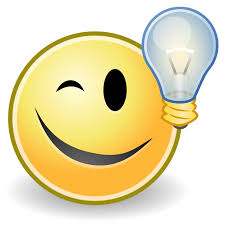 Identify the objectives, WHY did you decide to do this special study?
You should state them clearly , Step by step
The purpose should be non repetitive job vs. previous papers
Elaborate to list them by enough confidence
After the purpose and motivations, it’s the turn of “Problems”
Problem is exactly the question that you want to answer it by your research
What is the central argument?
To write the problem don’t be afraid, have enough confidence, and be honest
[Speaker Notes: What problem are you trying to solve?” and “What motivated you to do so?” by picking out the major objectives/hypotheses and conclusions from your Introduction and Conclusion sections.]
Material &used methods
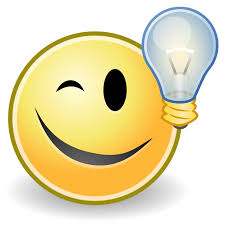 What did you do? How did you perform it?
Write them very clear
You don't have enough space to count all the steps, so select the most major ones
This study used, analyzed, …..
 Try to write period of study, number of samples, name of study area, …
Results
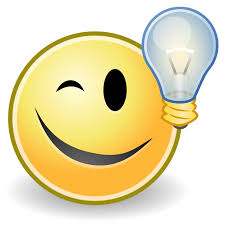 Write the most significant results.
Make a link with your results and the main problem of your work
Focus on “What your study yielded in terms of concentrate outcomes?”
You need to pull your reader
We found that ….
The correlations, errors,
Don’t write all the details and outcomes
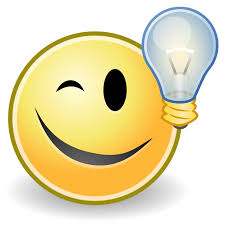 Conclusion & suggestions
By considering the main objectives and problems, you should try to write a unique  conclusion
You should try to answer the main question/problem that you have mentioned it/them
This study yielded that
 By this research, ….
This study could solve the ….
Future study can ….
 We suggest that ….
[Speaker Notes: Now, reveal your findings by listing the major results from your Results section. What are the implications of your findings?]
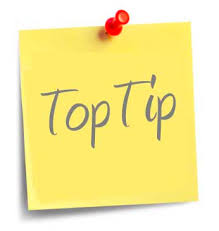 Don’t write any speculation, evaluation, criticize, and references
Keep your content in order
Don’t copy & paste from the main MS, no figures/tables
Write it after finishing all the sections (write it last)
Respect to the number of used words
Write past tense, without errors
1
4
2
5
3
6
[Speaker Notes: Contains information that is consistent with that presented in the paper.

Meets the guidelines of the targeted journal (word limit, type of abstract, etc.)
Does not contain typographical errors as these may lead referees and editors to “conclude that the paper is bad and should be rejected.”
Make sure that this paragraph is self-contained1,2,7,12 and does not include the following:1-3,7,12
Information not present in the paper
Figures and tables
Abbreviations
Literature review or reference citations
Check the journal’s website to understand the details]
Different parts of a research paper
Material & Methods
 Results & Discussion 
 Conclusion
 Acknowledgments
 References
Title 
 Abstract 
 Keywords
 Introduction
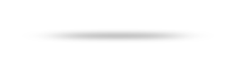 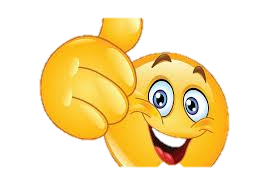 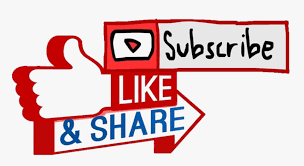 www.agrimetsoft.com
https://youtube.com/AgriMetSoft/
11
What are the “Keywords”?
If search engines can find your KWs, readers will be able to find it too. 
   
   Well-picked KWs help your MS to be more easily searched and cited.

   Should ideally be phrases of 4-6 words
KWs are words, acronyms, or phrases that clarify the most significant aspects of your MS
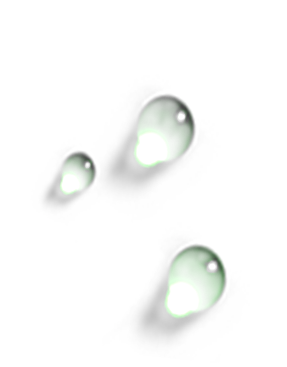 Highly relevant to your paper.
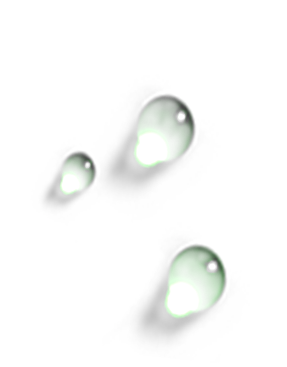 We use it for indexing in a database of the related concepts
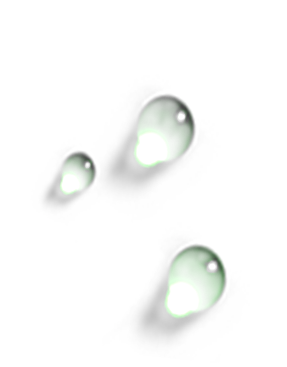 The best relevant keywords will help other authors find your paper.
[Speaker Notes: We use it for indexing in a database of the related concepts, so a reader can find your paper with it (A time-saving shortcut for busy researchers).

The purpose of keywords in a research paper is to help other researchers find your paper when they are conducting a search on the topic. ... Keywords make your paper searchable and ensure that you get more citations. Thus, it is important to include the most relevant keywords that will help other authors find your paper.
However, I'm totally confused about creating keywords. Which keywords will be most effective for my paper? Are there any fixed rules to be followed for creating these? Also, how many keywords are required for an original research article?
Journals, search engines, and indexing and abstracting services classify papers using keywords.
This in turn will increase the chances of your paper being cited.
Keywords, therefore, are vital for filtering the abundant amount of resources available. Keywords are one of the parameters  used for searching an article in a database or a search engine, that in turn retrieves a bunch of results ranked according to relevancy.]
How can we choose the best keywords for our paper?
Read through the MS at a glance
1
Write the phrases/terms that are utilized repeatedly in the MS.
2
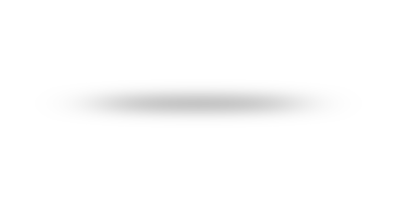 Refer to a common vocabulary list or indexing standard
3
Search and check them in the search engine
4
Finalize them with enough confidence.
5
[Speaker Notes: 2. Ensure that this list includes all your main key terms/phrases and a few additional key phrases. Include variants of a term/phrase (e.g., kidney and renal), drug names, procedures, etc.
Include common abbreviations of terms (Comes from the main questions or objectives of your research)
3. Now, refer to a common vocabulary/term list or indexing standard in your discipline and ensure that the terms you have used match those used in these resources.
4. Finally, before you submit your article, type your keywords into a search engine and check if the results that show up match the subject of your paper. This will help you determine whether the keywords in your research paper are appropriate for the topic of your article.

Possibly these are the terms used by other researchers for searching the topic of your interest. These terms can be ideal keywords for your Research Article.
Think from the point of view of the reader. What keywords would the reader search for that would help retrieve your article?
Keywords should ideally be phrases of 2-4 words; single word keywords are acceptable, but they may lead to many false matches.
Keywords should contain words and phrases that suggest what the topic is about. Also include words and phrases that are closely related to your topic. 
The full forms of shortened words or acronyms and abbreviations should be included as well.
Journals ask for anywhere between 3-8 keywords. However, I would say it is good to have 4-5 keywords ready, and add more depending on the journal requirement.]
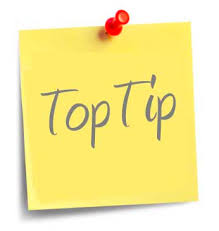 Respect to the number of used words
Make your paper searchable
Find highly searched keywords
Avoid duplicating words used in the title
Contain words and phrases
Check them before submitting the MS.
1
4
2
5
3
6
[Speaker Notes: Think about what terms you would use to search for papers related to your topic.
Do not use words or phrases from the title as keywords. Keywords should contain a list of words that supplement your title’s content. This is  because  most of the search engines and journal databases use Research Title for indexing purpose. Keywords should contain words and phrases that suggest what the topic is about. Also include words and  phrases that are closely related to your topic. For example, let’s imagine that I want to know the specifics of Jupiter’s air composition. If I type in “Jupiter,” I’ll receive a list containing any document related to Jupiter, but most of them might not be relevant. Therefore, choose keyword phrases that comprise two to four words.

No doubt you can give single word keyword but it may lead to many false matches. Note that actually keywords are not simply set of words instead they are phrases (cloud or net cloud,….).
If the paper focuses on a particular region use that as a keyword. 
Test your keywords before submitting your paper. When you enter your keywords into various journal and academic databases like Google Scholar, do the results include papers similar to your topic? If not, revise the terms until they do.]
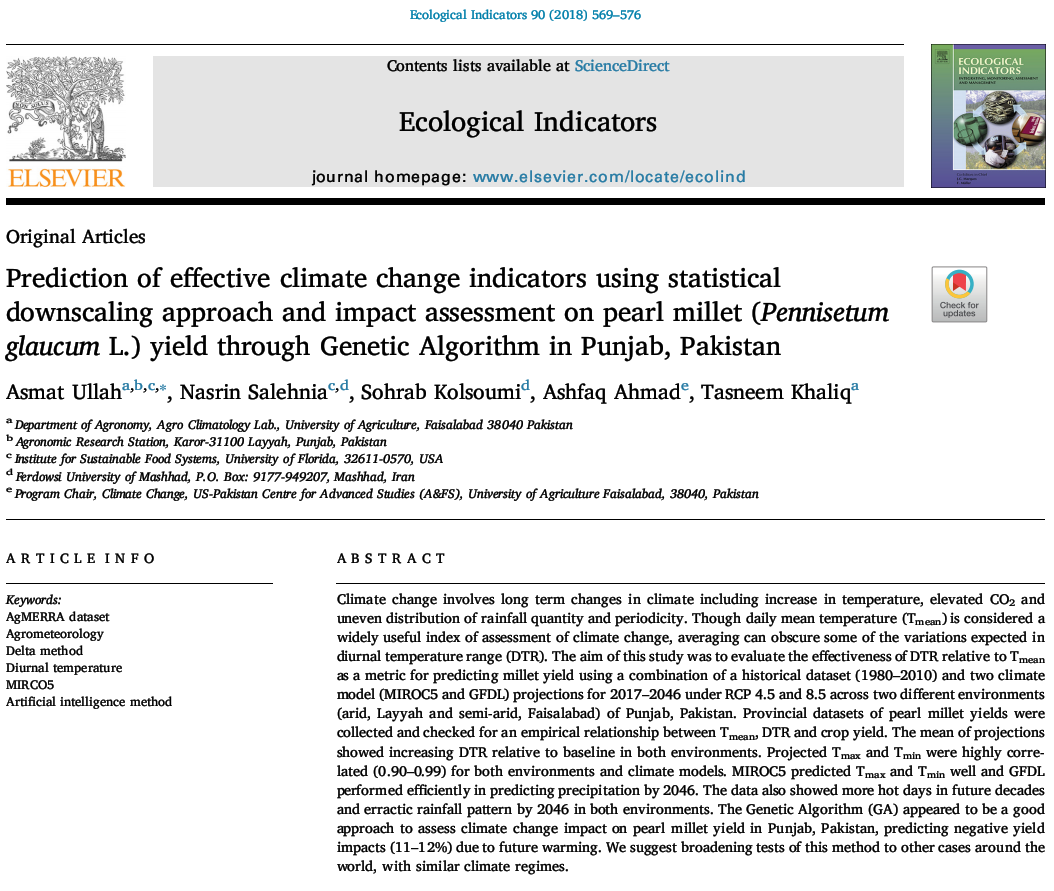 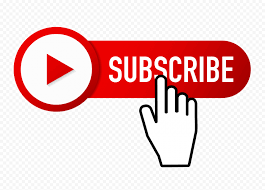 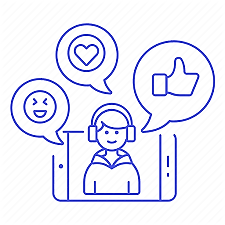 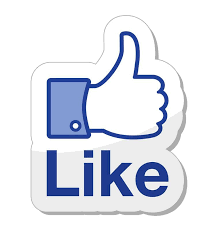 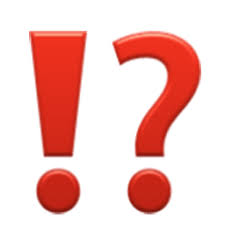 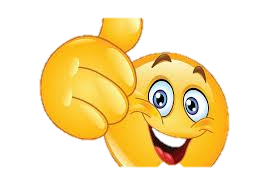 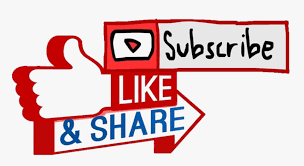 www.agrimetsoft.com
https://youtube.com/AgriMetSoft/
[Speaker Notes: Please hit the thumbs up button and don’t forget to subscribe !]